Hematology Lab
Sura Al Rawabdeh, MD
April 2022
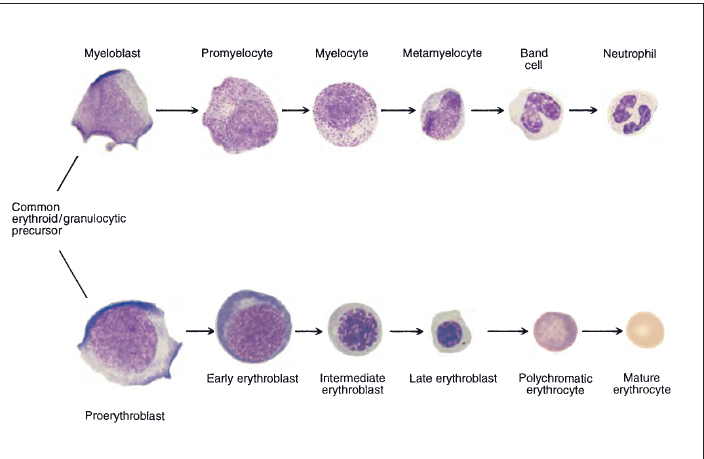 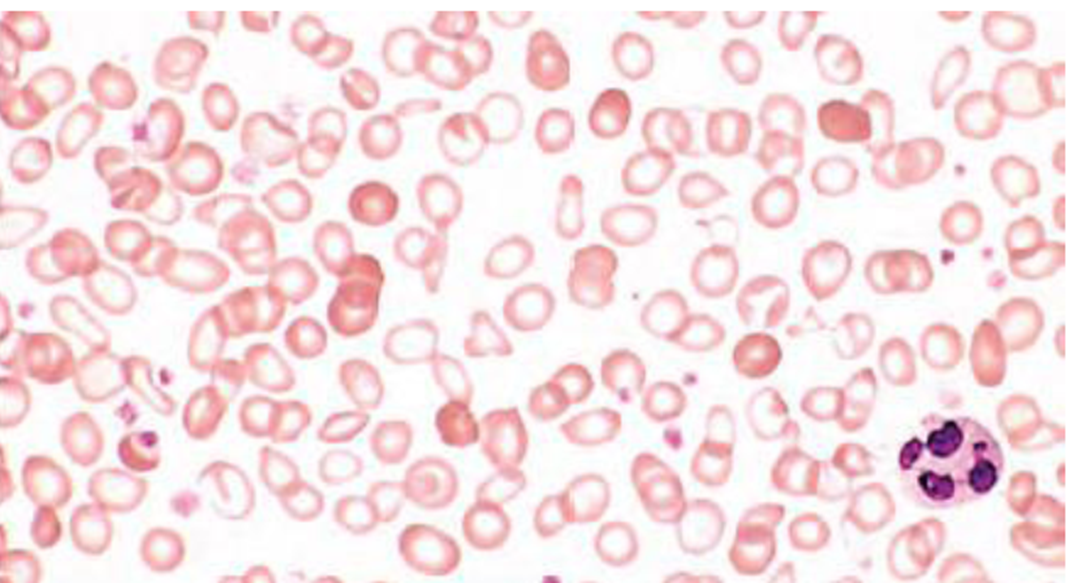 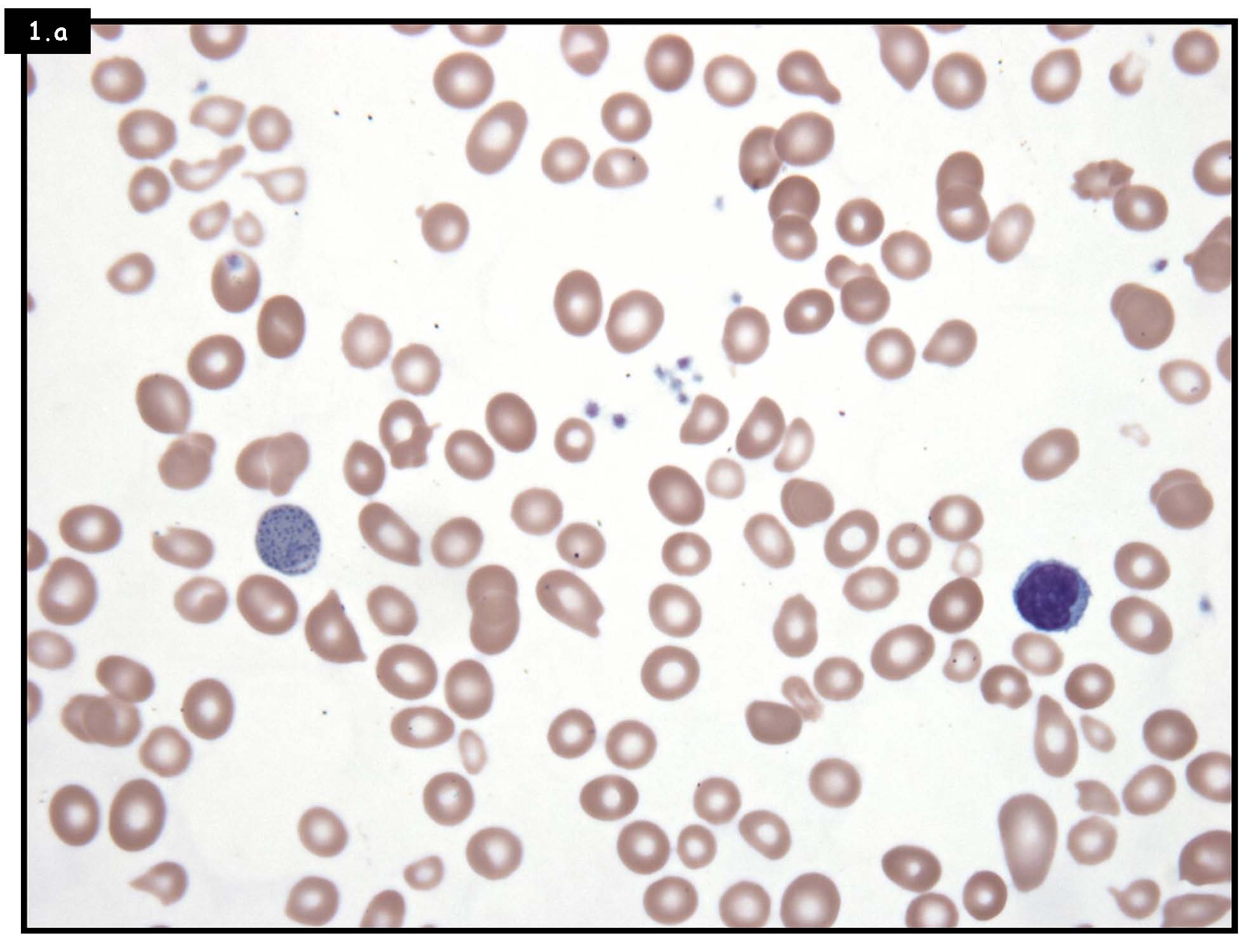 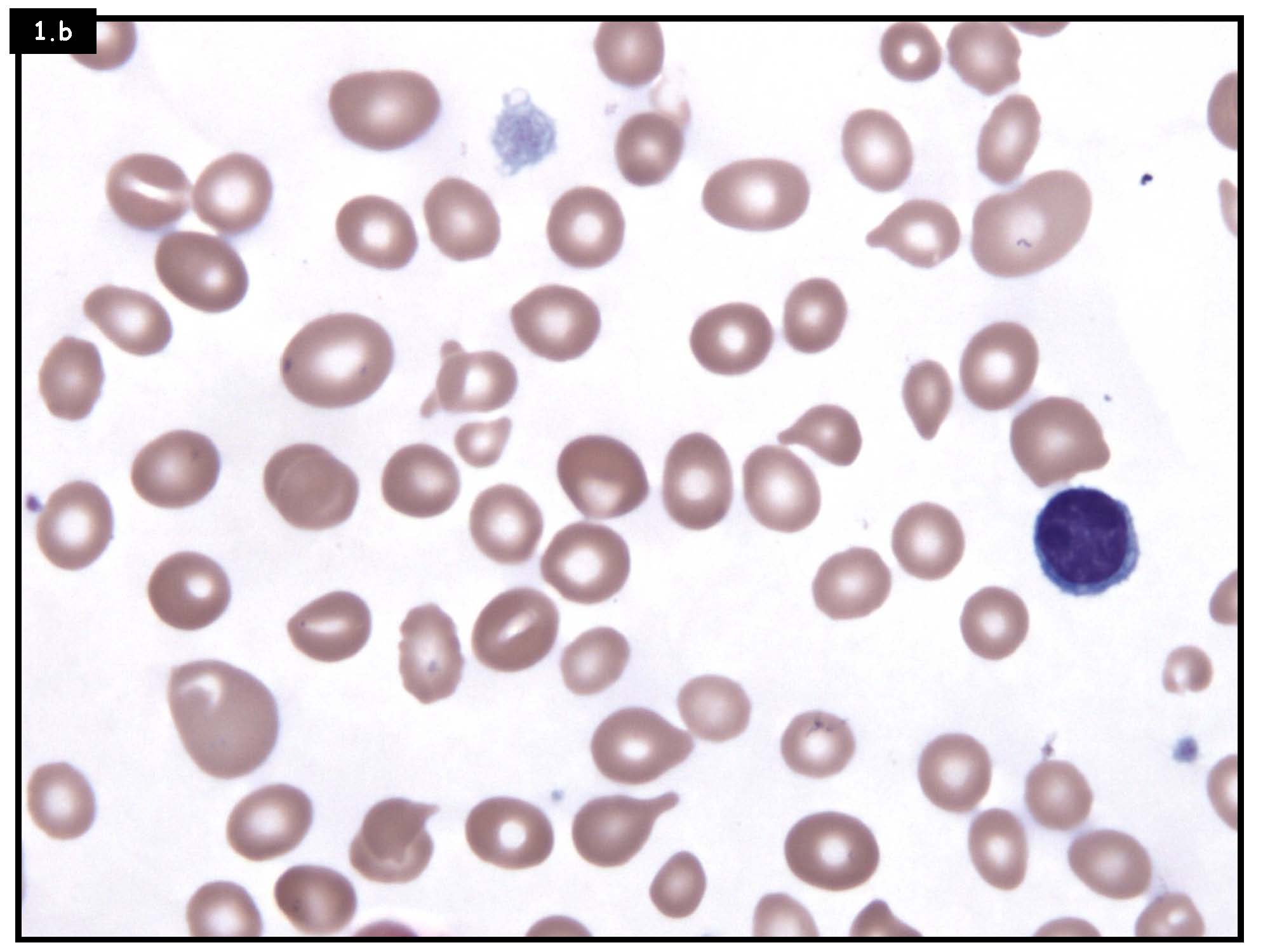 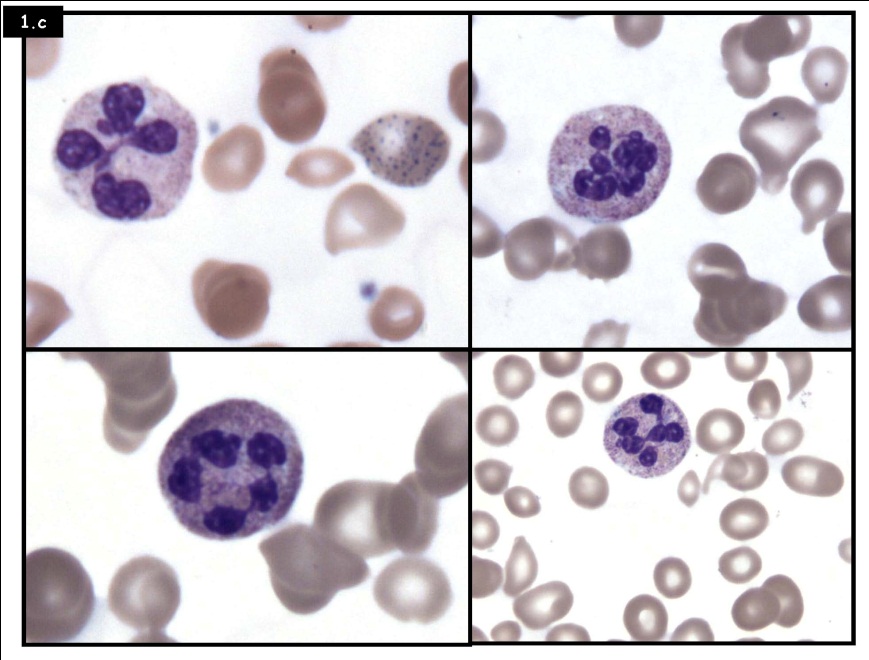 Macro-ovalocytes 
Moderate anisopoikilocytosis 
Neutrophilic hypersegmentation
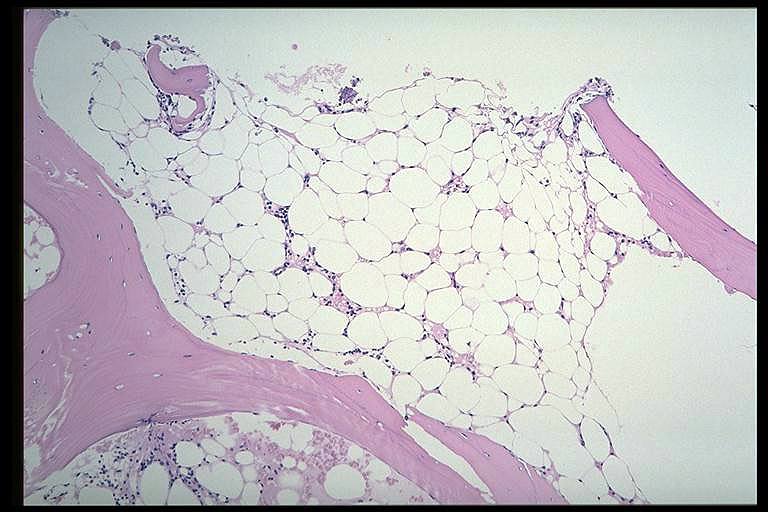 pathy.med.nagoya-u.ac
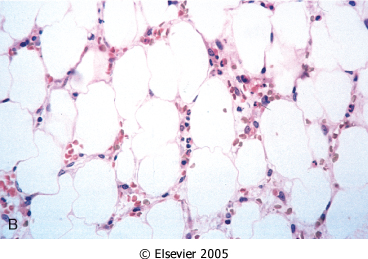 Spleen in Sickle Cell Anemia
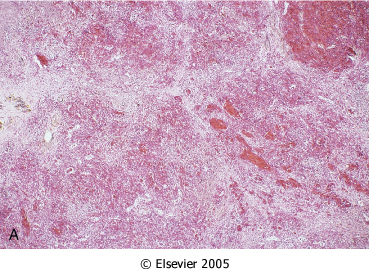 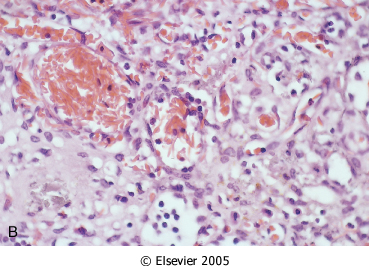 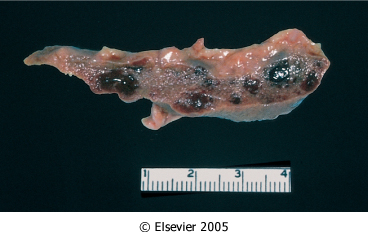 Figure 13-12: Splenic remnant in sickle cell anemia. (Courtesy of Drs. Dennis Burns and Darren Wirthwein, Department of Pathology, University of Texas Southwestern Medical School, Dallas, TX.)
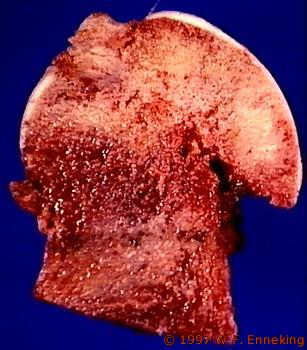 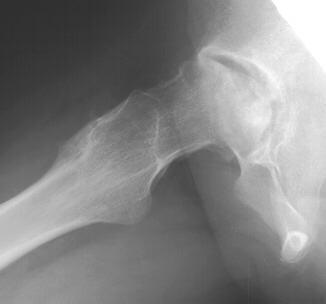 Femoral head necrosis
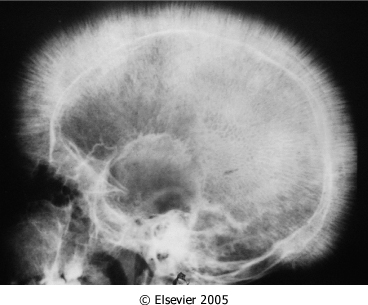 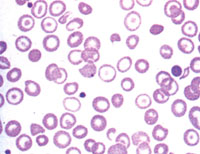 Hypochromic microcytic RBCs in Thalassemia
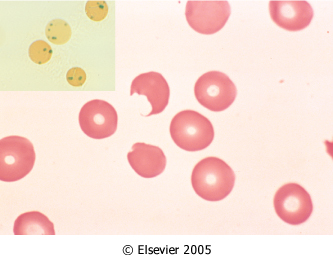 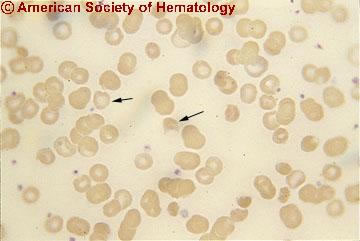 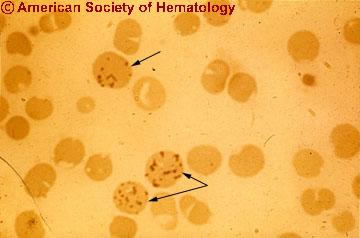 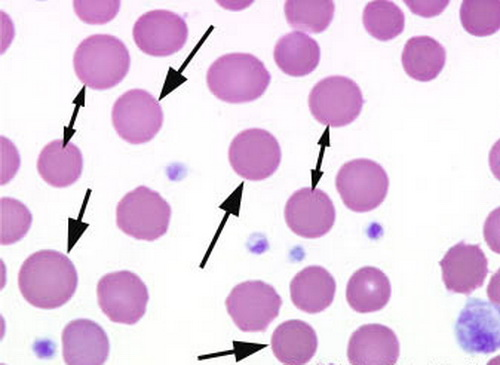